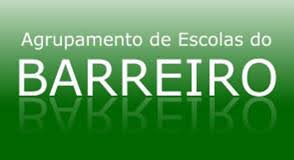 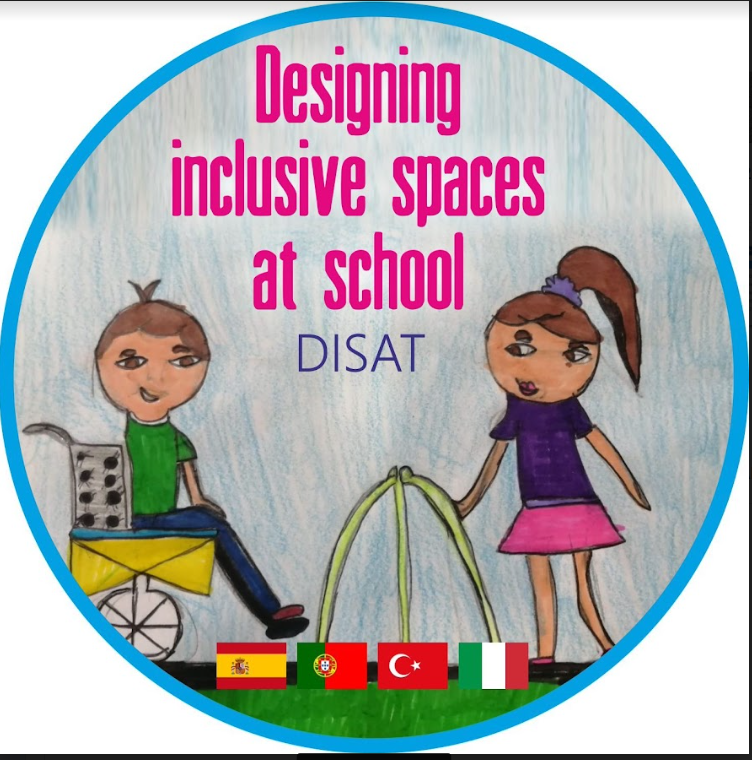 INCLUSIVE EDUCATION IN PORTUGAL
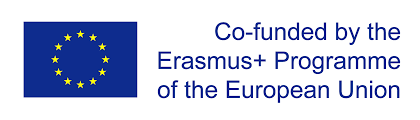 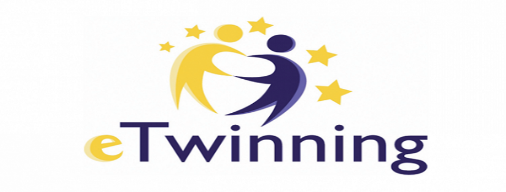 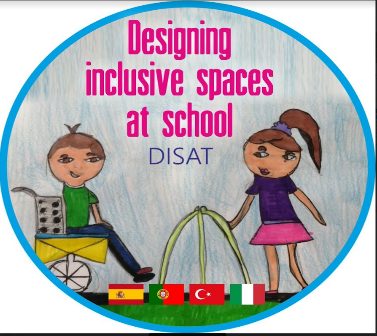 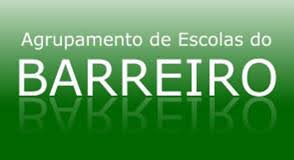 Decree-Law No. 54/2018 6th July  was published, establishing the principles and norms that guarantee inclusion, as a process that aims to respond to the diversity of the needs and potentialities of each and every student, through increased participation in learning processes and in the life of the educational community.

https://www.dge.mec.pt/sites/default/files/EEspecial/dl_54_2018.pdf
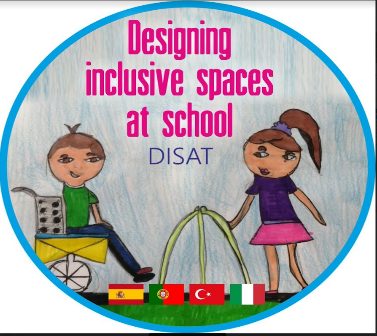 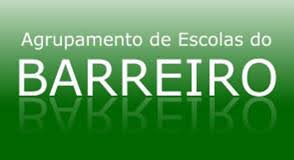 Portugal has enacted legislation that makes illegal disability discrimination, creating an explicit legal framework for inclusion in the education of students with and without disabilities. 
Since 2008, Portugal has implemented laws providing education to all students, without exception, in their local regular school, in accordance with Article 24 of the United Nations Convention on the Rights of Persons with Disabilities (CRPD). 
These laws also created explicit obligations that require the adaptation of the educational process to include students with disabilities and led to the establishment of a national network of ICT Resource Centers to support regular education schools that assess the needs of students in assistive technology.
However, some things weren’t very accurate and some changes had to be made, developing a new decree.
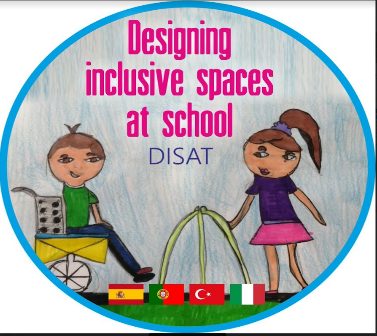 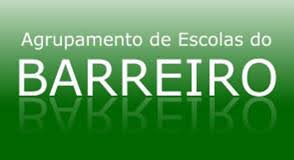 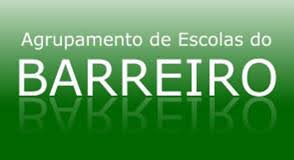 MEASURES TO SUPPORT LEARNING AND INCLUSION
UNIVERSAL MEASURES  - correspond to the answers school has available to all students in order to promote participation and improvement of the learning.
 Universal measures are considered, among others: 
a) Pedagogical differentiation;
b) curricular accommodation; 
c) Curriculum enrichment; 
d) The promotion of pro-social behaviour;
e) Intervention with an academic or behavioral focus in small groups.
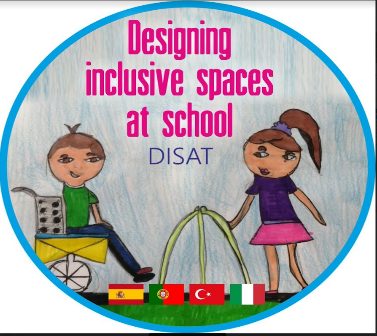 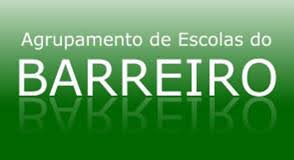 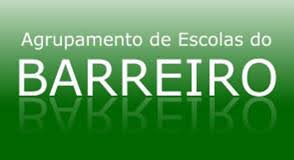 SELECTIVE MEASURES -aim to address the learning support needs not met by the universal measures: 
a) differentiated curricula; 
b) non-significant curricular adaptations; 
c) Psychopedagogical support; 
d) the anticipation and strengthening of apprenticeships;
e) The tutorial support. 
 Monitoring and evaluation of the effectiveness of the implementation of selective measures shall be carried out by the implementation, in accordance with what is defined in the report technical -pedagogical. 
Selective measures are operationalised with the material and human resources available at the school.
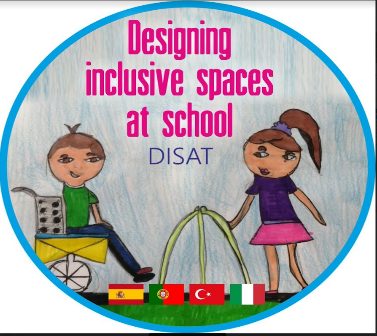 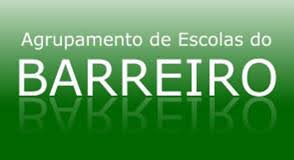 ADDITIONAL MEASURES :
aim to address marked and persistent communication difficulties, interaction, cognition or learning that require resources support for learning and inclusion. 
 Mobilisation of additional measures depends on the demonstration of the insufficiency of universal measures and selective measures foreseen at the levels of intervention.
 Additional measures are considered: 
a) The frequency of the year of schooling by subjects; 
b) significant curricular adaptations; 
c) the individual transition plan; 
d) the development of methodologies and strategies for structured teaching;
e) the development of autonomy skills personal and social.
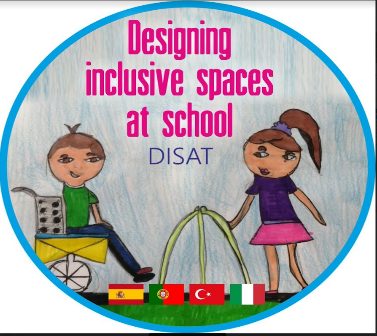 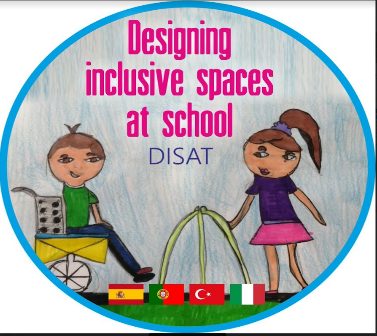 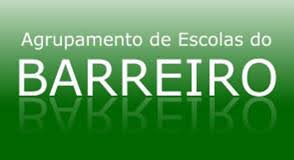 SPECIFIC LEARNING SUPPORT RESOURCES AND INCLUSION
1 - Specific human resources to support learning and inclusion:
 a) special education teachers; 
b) specialised technicians; 
c) operational assistants, preferably with specific training.

2 - Specific organizational resources to support learning and inclusion: 
a) the multidisciplinary support team for inclusive education; 
b) the learning support centre; 
c) reference schools in the field of vision; 
d) reference schools for bilingual education; 
e) reference schools for early intervention in childhood; 
f) information technology resource centers communication for special education.
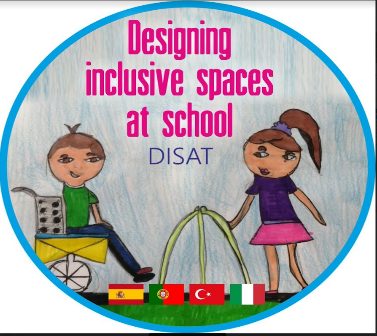 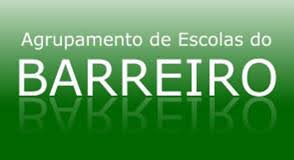 3-These are specific resources in the community to be mobilised to support learning and inclusion: 
a) local early intervention teams; 
b) the school health teams of the ACES/ULS; 
c) the child and youth protection commissions; 
d) resource centers for inclusion; 
e) community institutions, in particular social care and monitoring services of the solidarity and social security system, the services employment and vocational training and local government services; 
f) special education establishments with cooperation from the Ministry of Education.
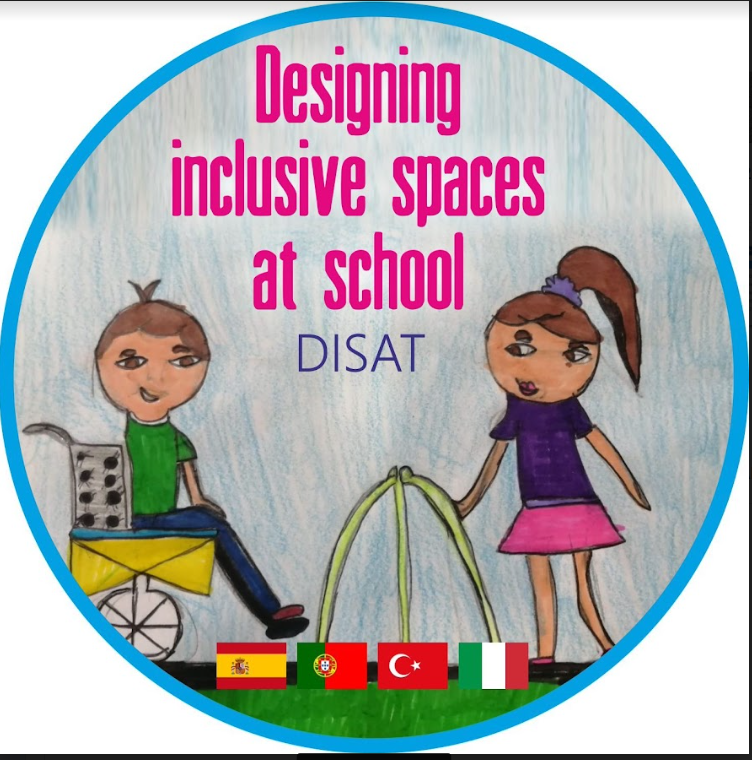 2021-1-ES01-KA220-SCH-000030529